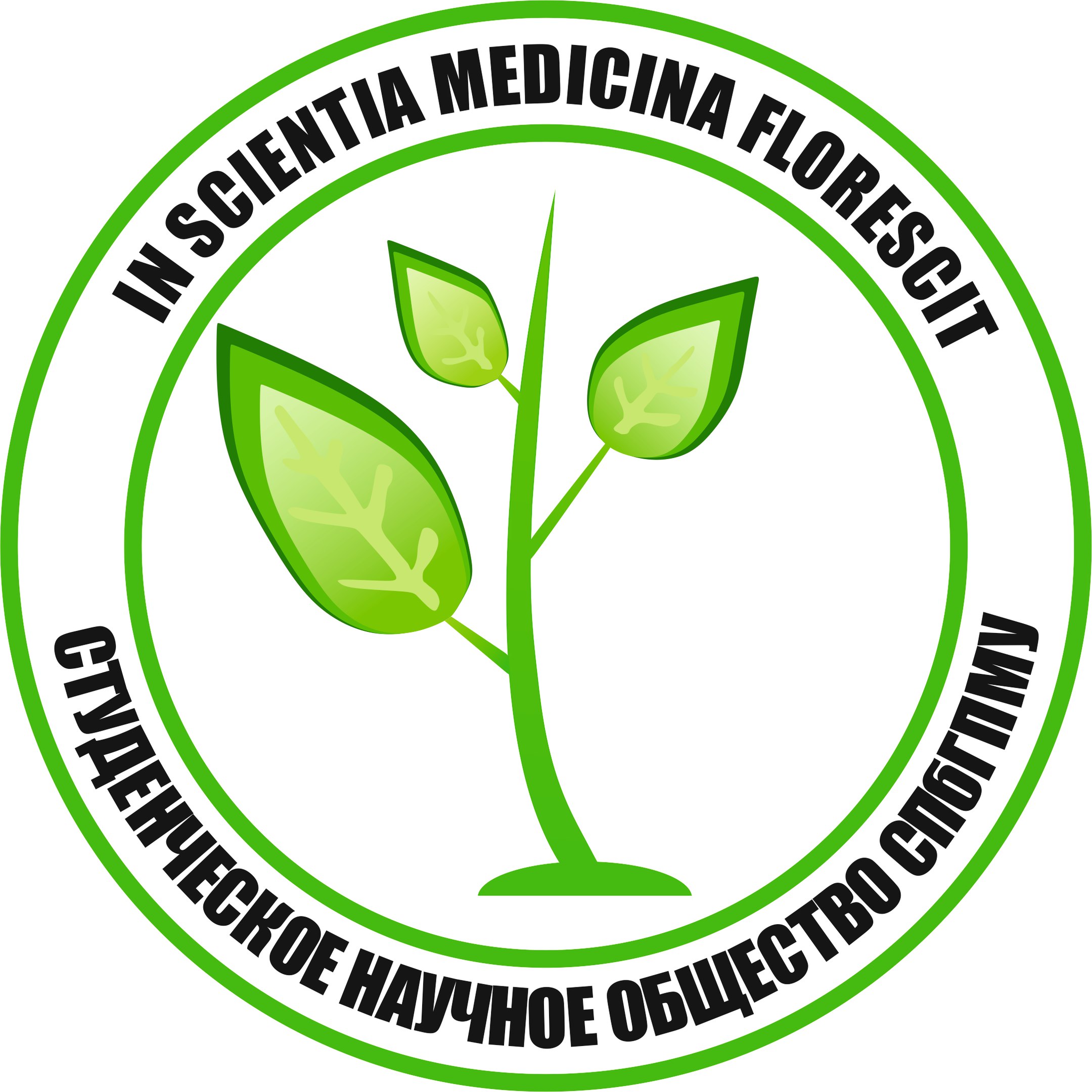 Всероссийский  научный  форум студентов и молодых ученых«Студенческая наука – 2019»Nationwide scientific forum of students and young scientists with international participation «Student science – 2018»
Секция: взрослые инфекции
КЛИНИКО – ЭПИДЕМИОЛОГИЧЕСКИЕ АСПЕКТЫ ТОКСОКАРОЗА В 
АСТРАХАНСКОЙ ОБЛАСТИ
Астраханский Государственный Медицинский Университет
кафедра эпидемиологии и инфекционных болезней
Санкт-Петербург – 12-13 апреля 2019 г.
Малярия - острая инфекция, передающаяся через кровь, характеризующаяся периодическими лихорадочными приступами, чередующимися с периодами безлихорадочными, закономерность появления которых соответствует циклу развития возбудителя, с преимущественным поражением эритроцитов, анемией, увеличением печени и селезенки
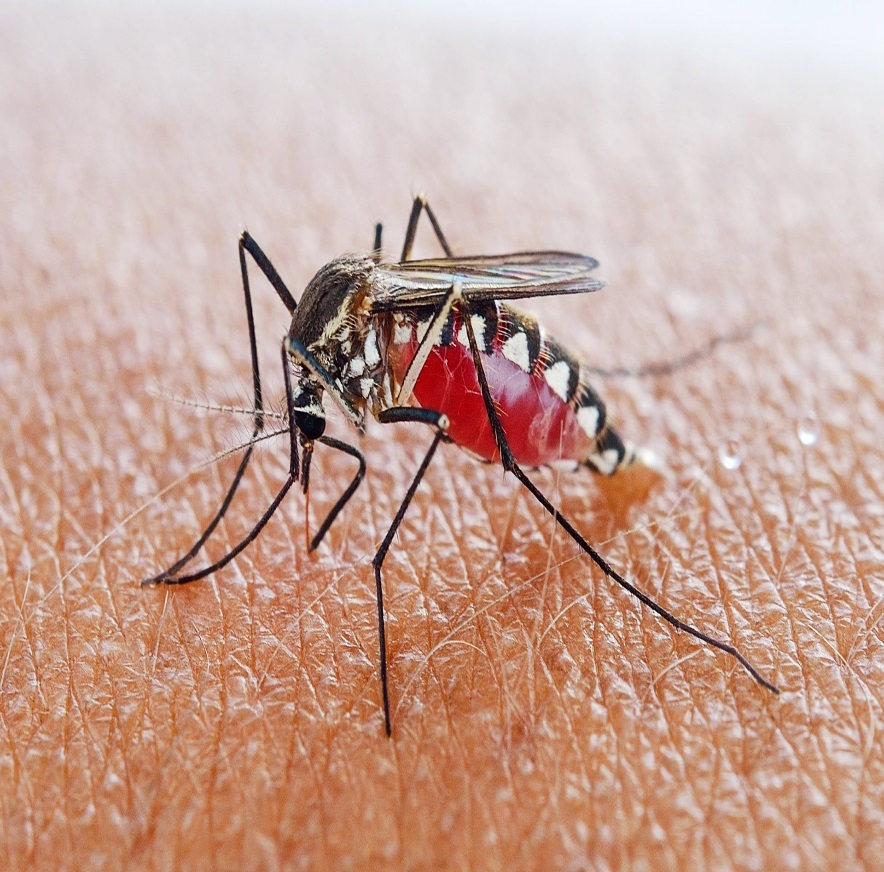 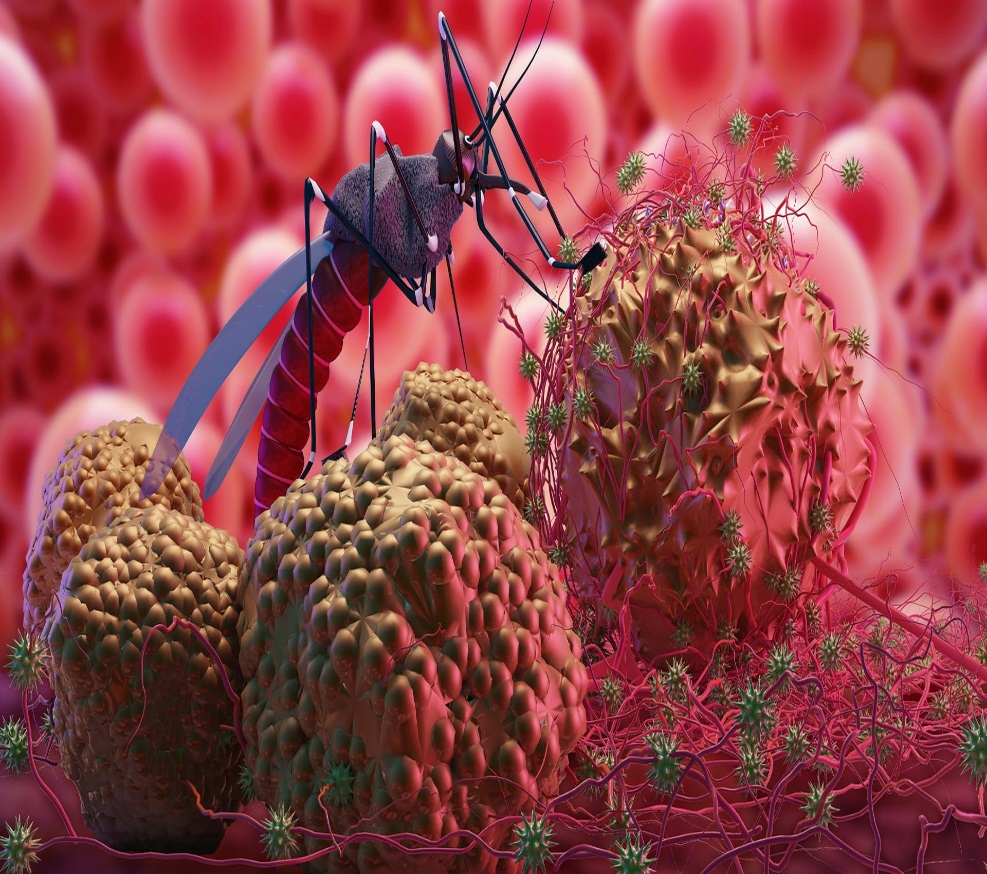 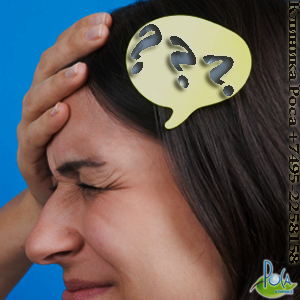 Цель:
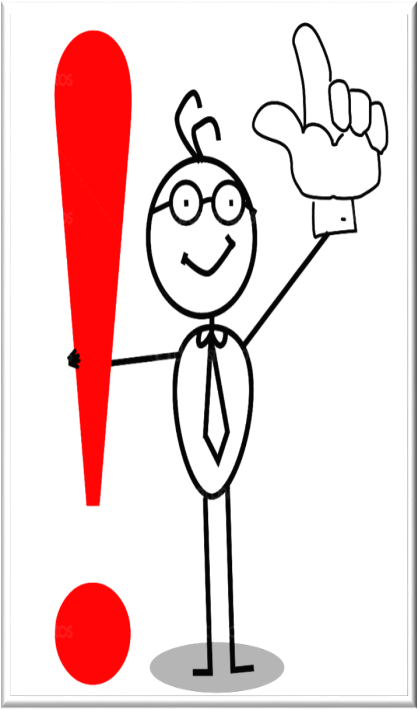 охарактеризовать эпидемиологическую ситуацию по завозной малярии в Астраханской области за 2000–2016 гг.
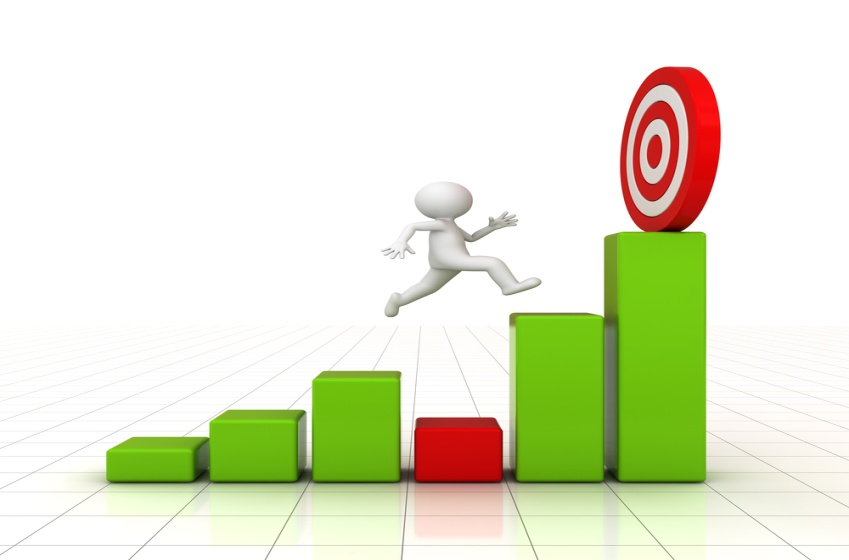 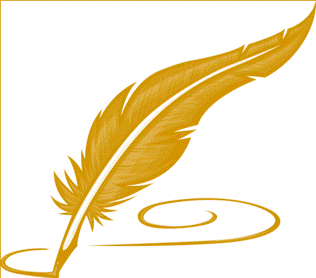 Материалы и методы:
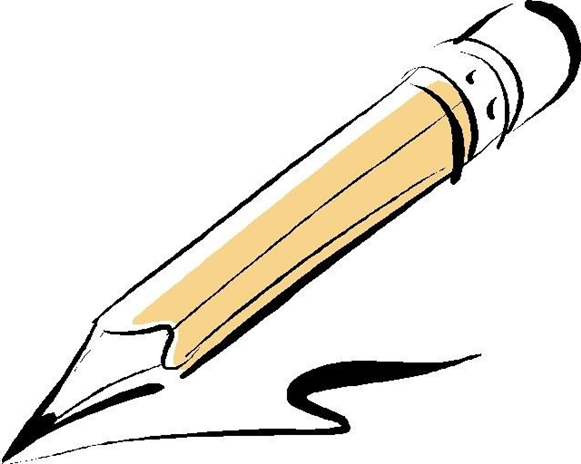 За период с 2000 по 2016 гг. на территории Астраханской области зарегистрировано 90 случаев малярии
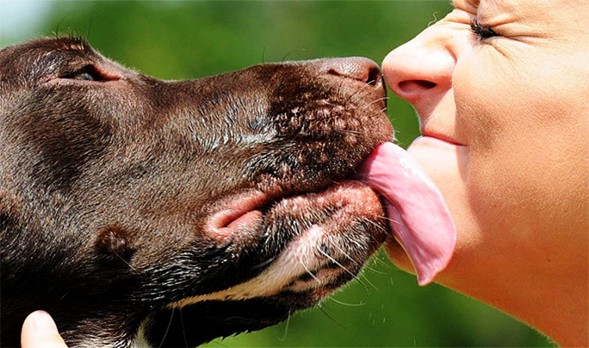 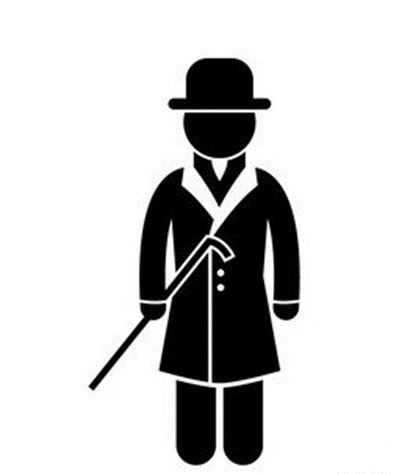 Распределение по половому составу (%)
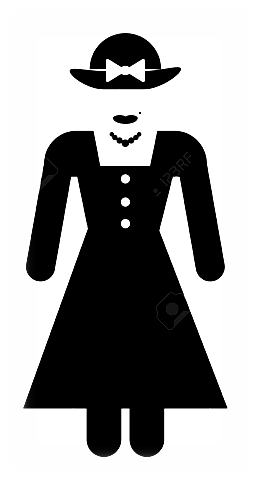 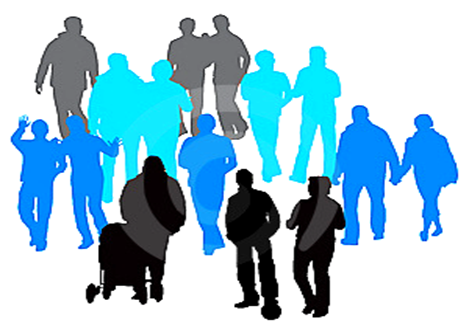 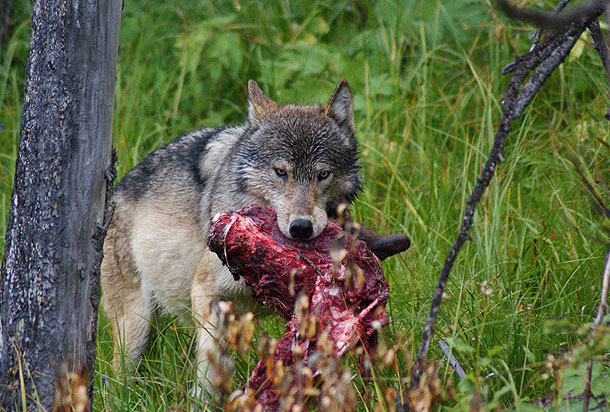 Распределение
 по месту жительства
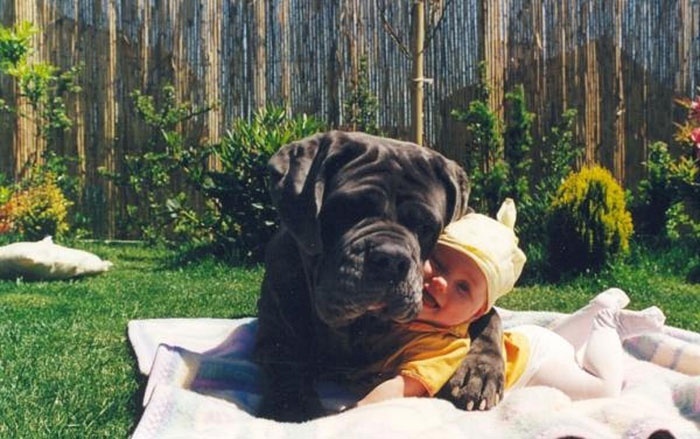 распределение по 
районам (%)
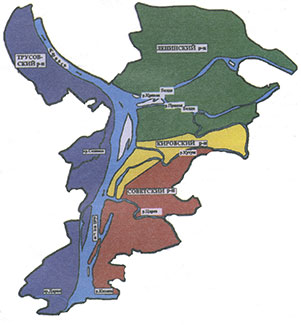 распределение по 
сёлам (%)
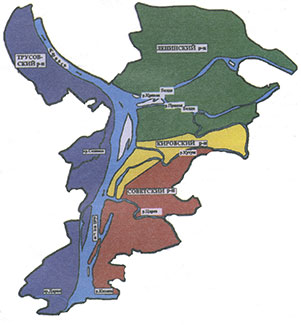 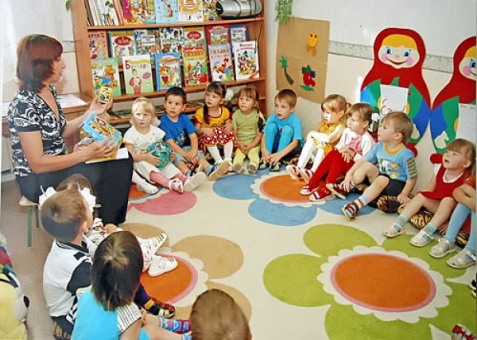 распределение по занятости
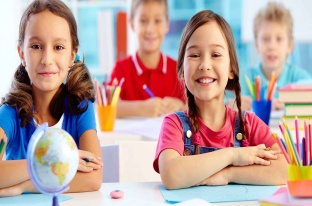 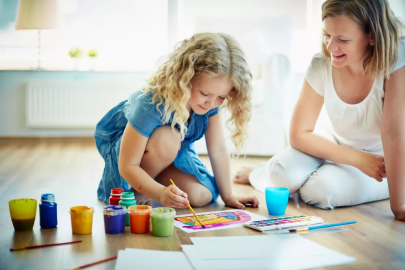 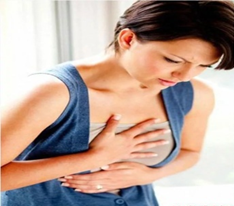 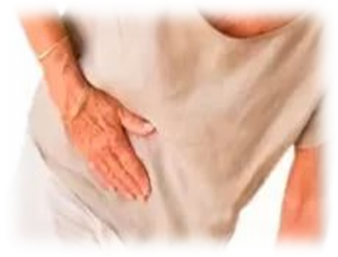 За период с 2000 по 2016 гг. на территории Астраханской области зарегистрировано 90 случаев завозной малярии
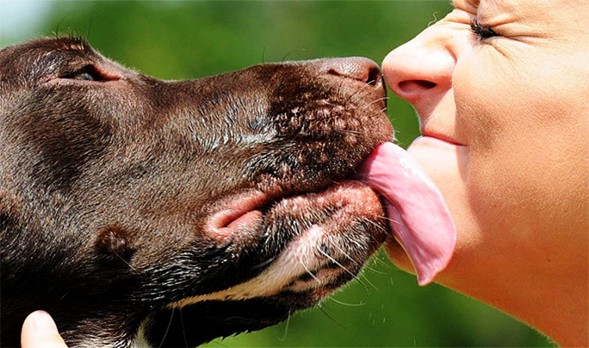 Диагностика.
Метод иммуноферментного анализа
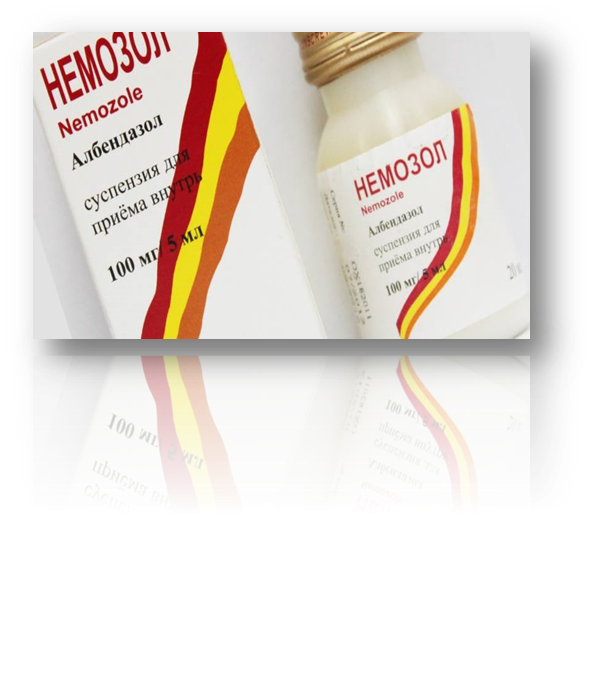 Лечение
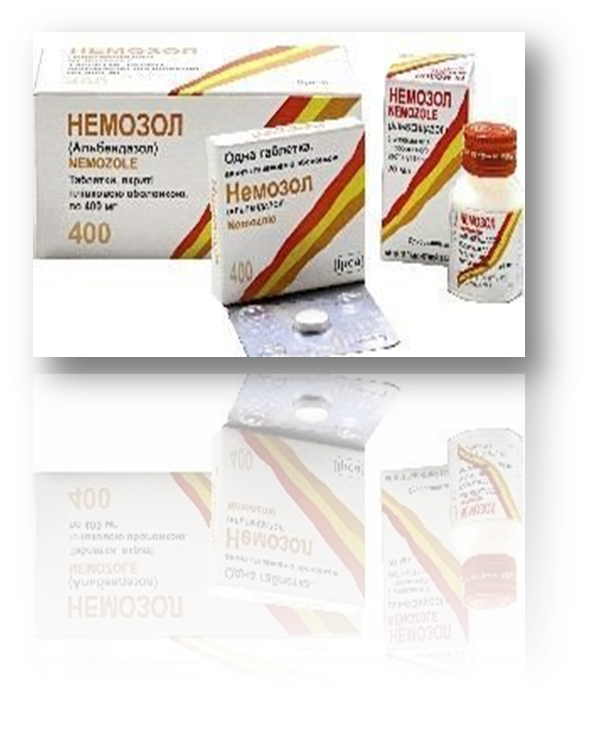 альбендазол
антигистаминные препараты
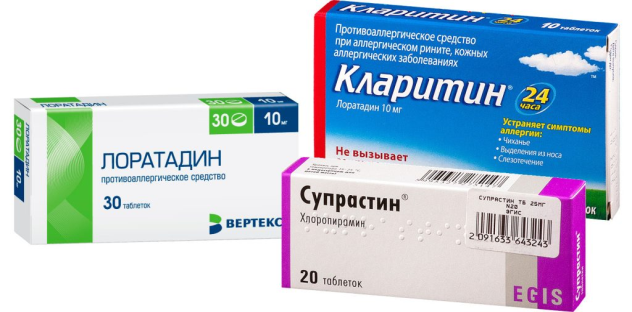 Современная ситуация по токсокарозу человека в Астраханской области остается актуальной. Заболеванию подвержены все категории граждан, как дети, так и взрослые.
Основными причинами заболевания послужил тесный контакт, как с домашними, так и бродячими животными, а также не соблюдение правил личной гигиены.
Наличие у заболевших титра антител при постановке ИФА 1:800 и выше, а также наличие клинической картины заболевания свидетельствует о непосредственном наличии паразитарной инвазии у обследуемого пациента.
Выводы:
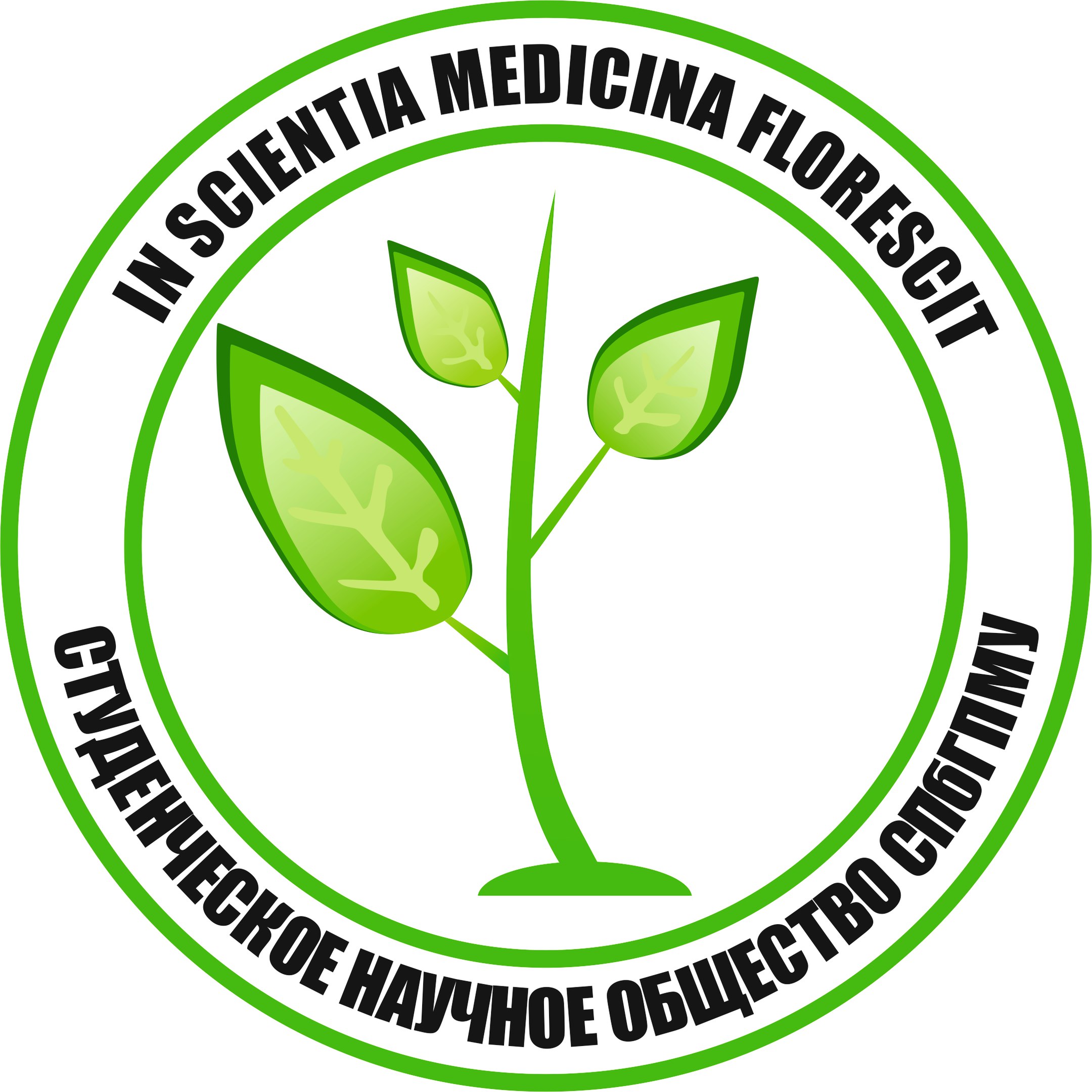 Всероссийский  научный  форум студентов и молодых ученых«Студенческая наука – 2019»Nationwide scientific forum of students and young scientists «Student science – 2018»
Благодарим за внимание!
КЛИНИКО – ЭПИДЕМИОЛОГИЧЕСКИЕ АСПЕКТЫ ТОКСОКАРОЗА В 
АСТРАХАНСКОЙ ОБЛАСТИ
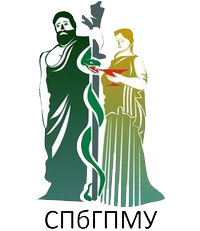 Астраханский Государственный Медицинский Университет
кафедра эпидемиологии и инфекционных болезней
Санкт-Петербург – 12-13 апреля 2019 г.